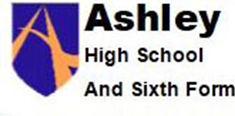 Entry 3 Certificate – Using Email / Desktop Publishing / Database Software / Internet Fundamentals / Spreadsheet Software
Level 1 Award – Word Processing Software / Presentation Software
Level 1 Award – Presentation Software
Level 1 Award – Presentation Software / Database Software
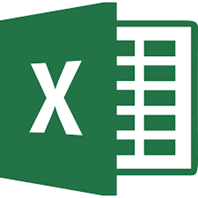 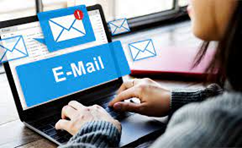 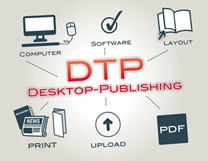 Half Term 1	Half Term 2	Half Term 3	 Half Term 4	Half Term 5	Half Term 6
ICT 6th Form Year 12
Level 1 Award – Presentation Software
Level 1 Award – Desktop Publishing Software
Level 1 Award – Word Processing Software / Presentation Software
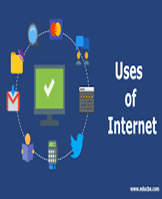 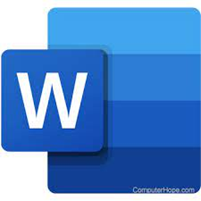 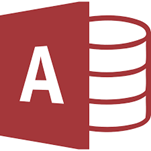 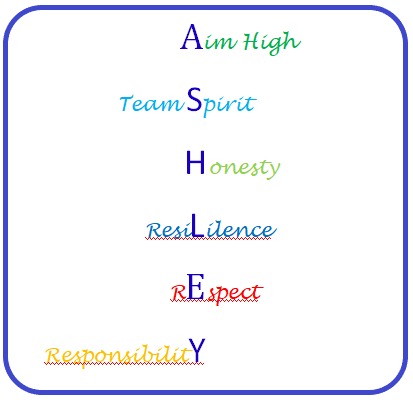 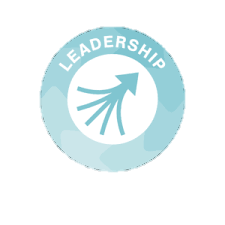 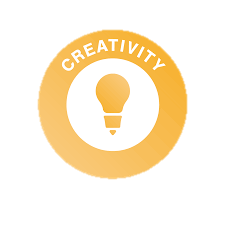 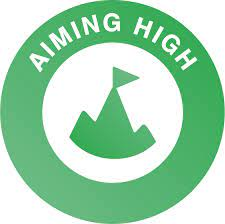 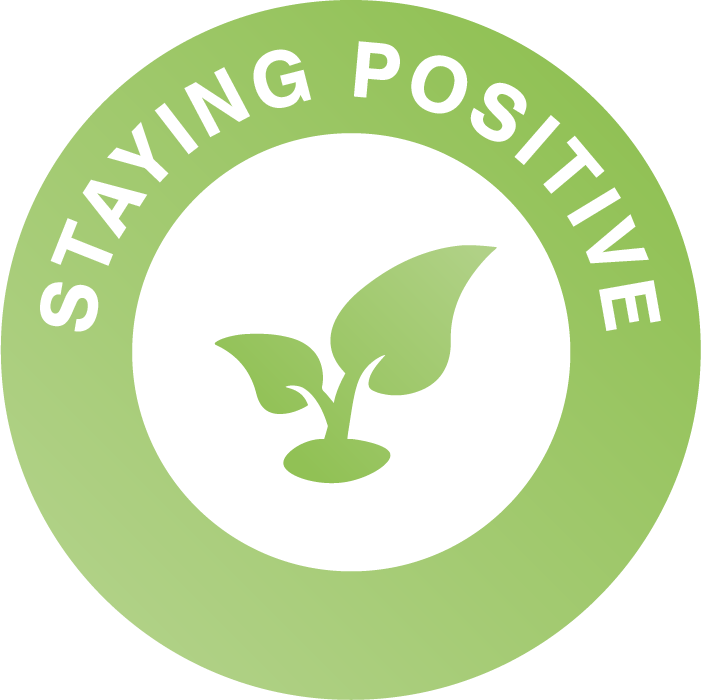 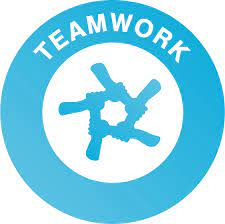 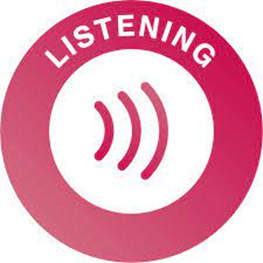 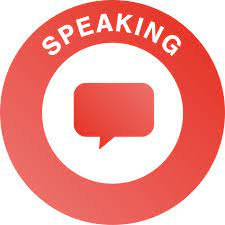 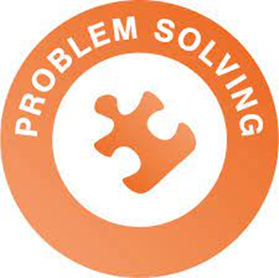 E3 Certificate – Desktop Publishing Software 
Level 1 Certificate – Spreadsheet Software / Desktop Publishing Software
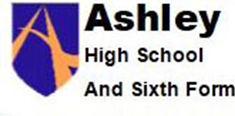 E3 Certificate – Internet Fundamentals
Level 1 Certificate – Presentation Software / Spreadsheet Software / Desktop Publishing Software
E3 Certificate – Desktop Publishing Software / Using Email 
Level 1 Certificate – Spreadsheet Software / Desktop Publishing Software
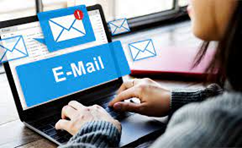 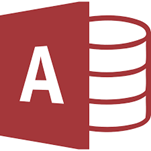 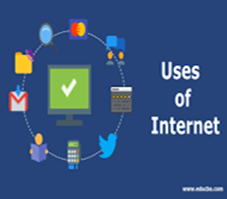 Half Term 1	Half Term 2	Half Term 3	Half Term 4	Half Term 5	Half Term 6
ICT 6th Form Year 13
E3 Certificate – Using Email
Level 1 Certificate – Spreadsheet Software / Desktop Publishing Software
E3 Certificate – Database Software / Desktop Publishing Software
Level 1 Certificate – Presentation Software / Spreadsheet Software / Desktop Publishing Software
E3 Certificate – Internet Fundamentals
Level 1 Certificate – Spreadsheet Software / Desktop Publishing Software
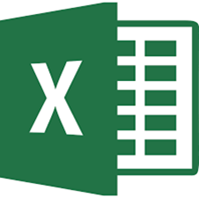 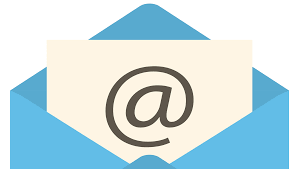 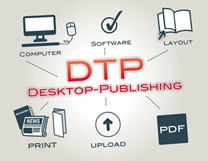 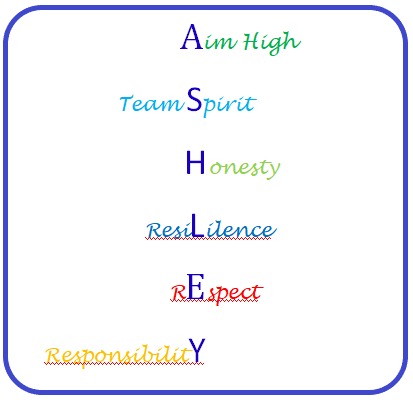 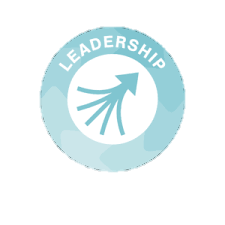 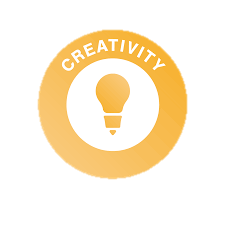 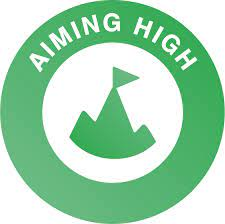 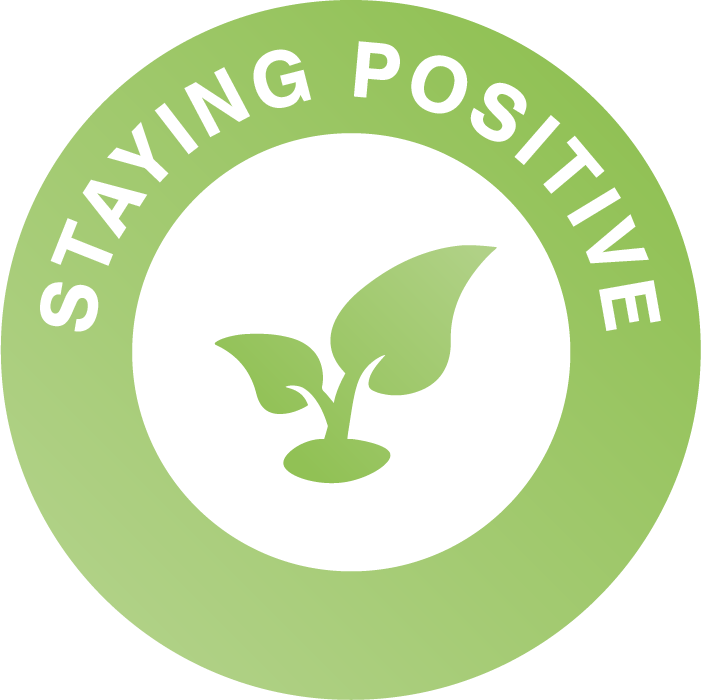 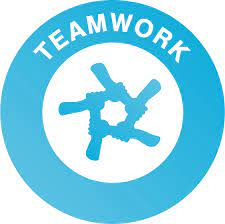 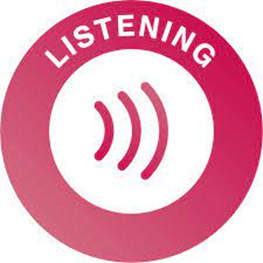 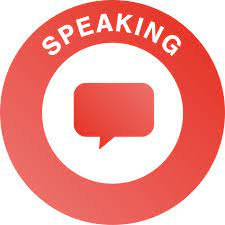 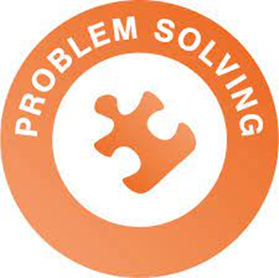